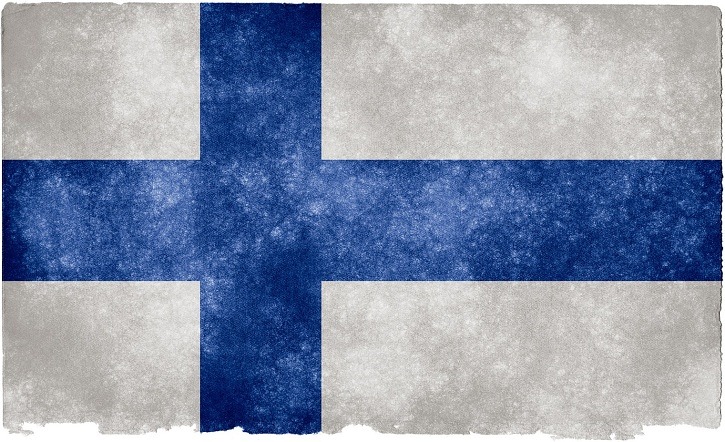 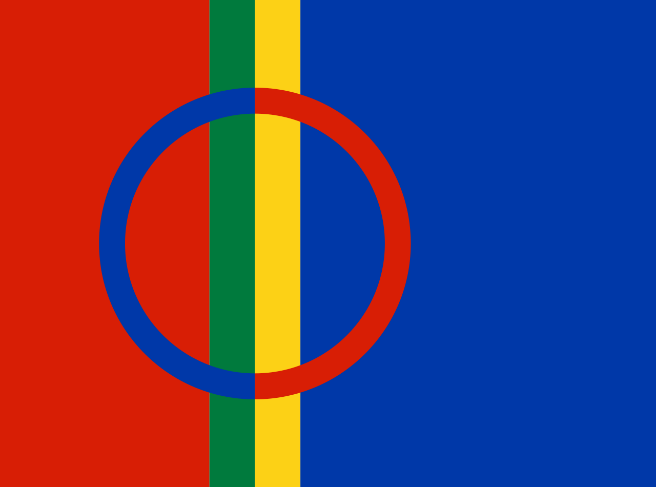 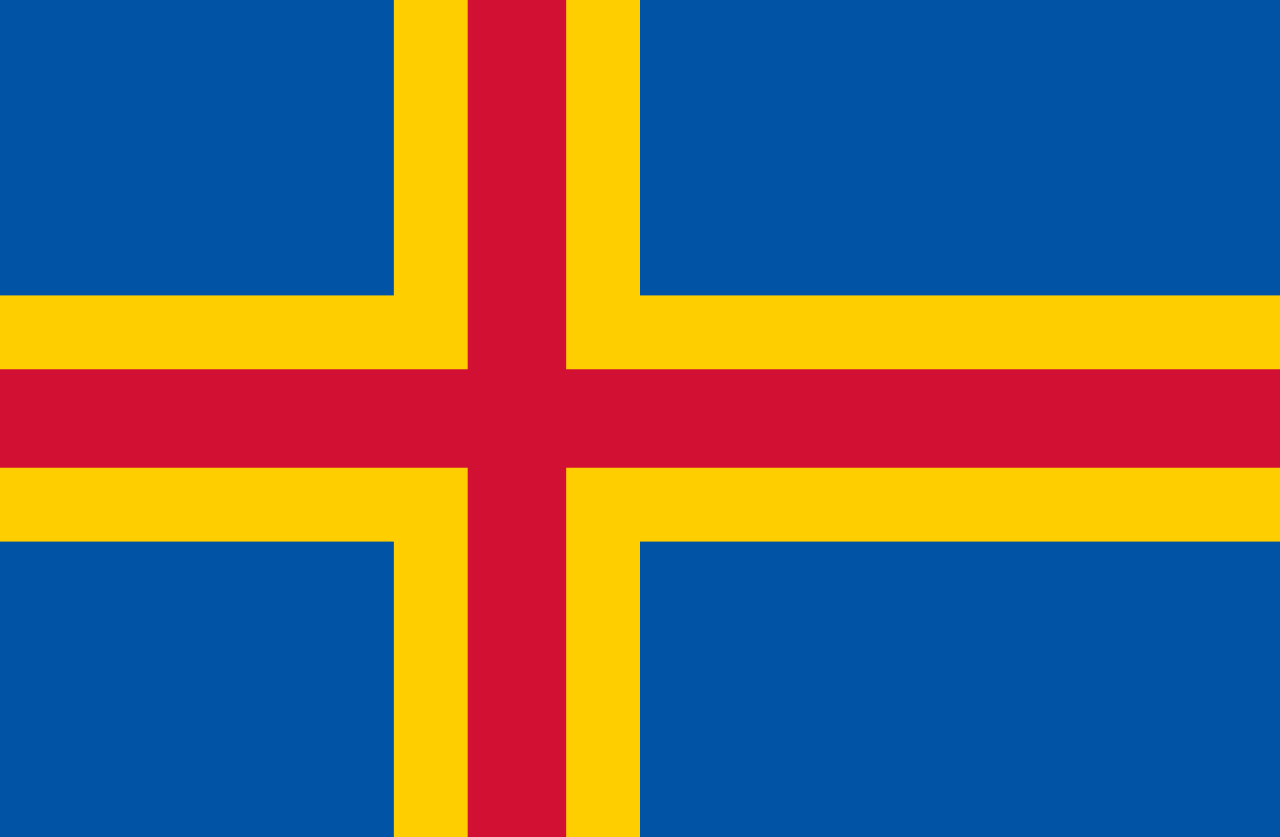 Finsko / Suomi / Finland
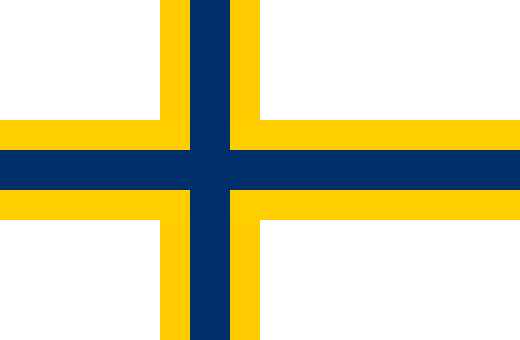 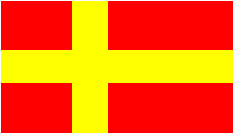 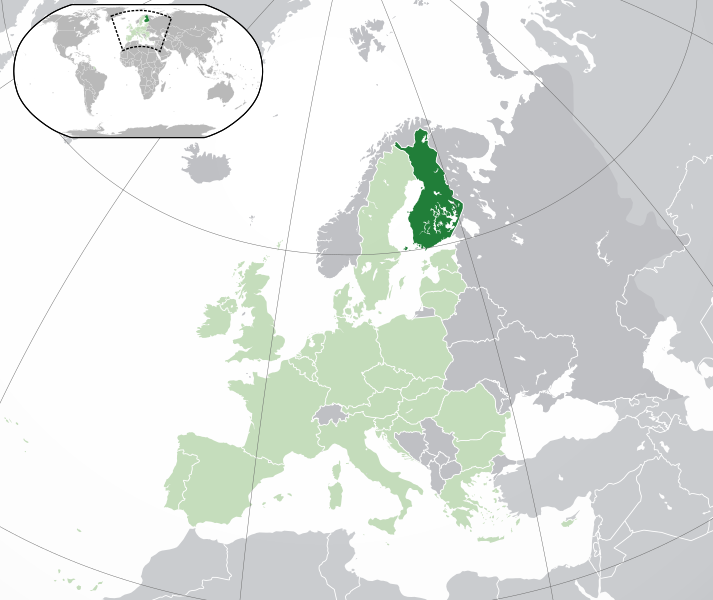 340 000 km2
2: 92 % a 5 %
16
1995
5 477 359
6. 12. 1917
75,3 %
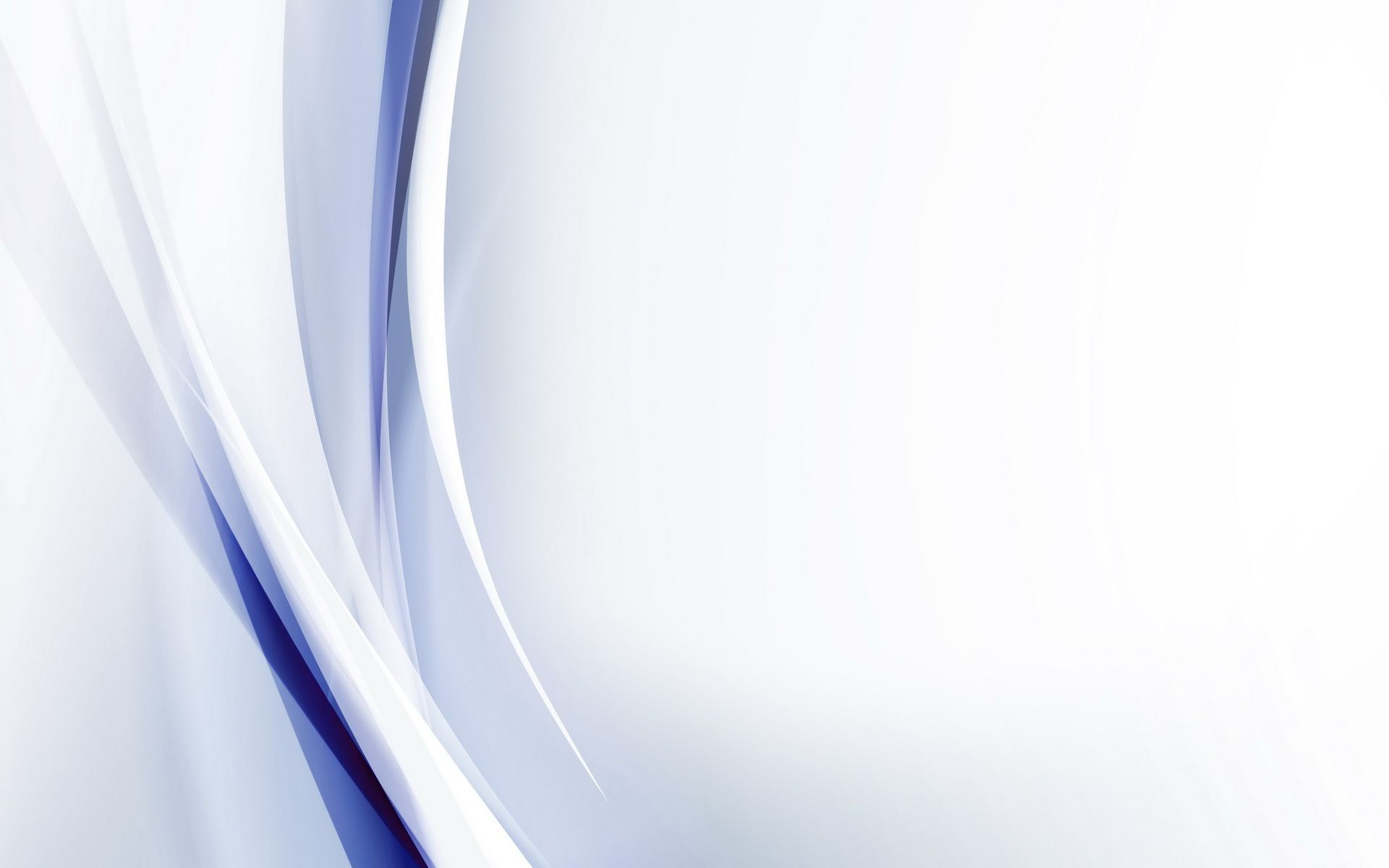 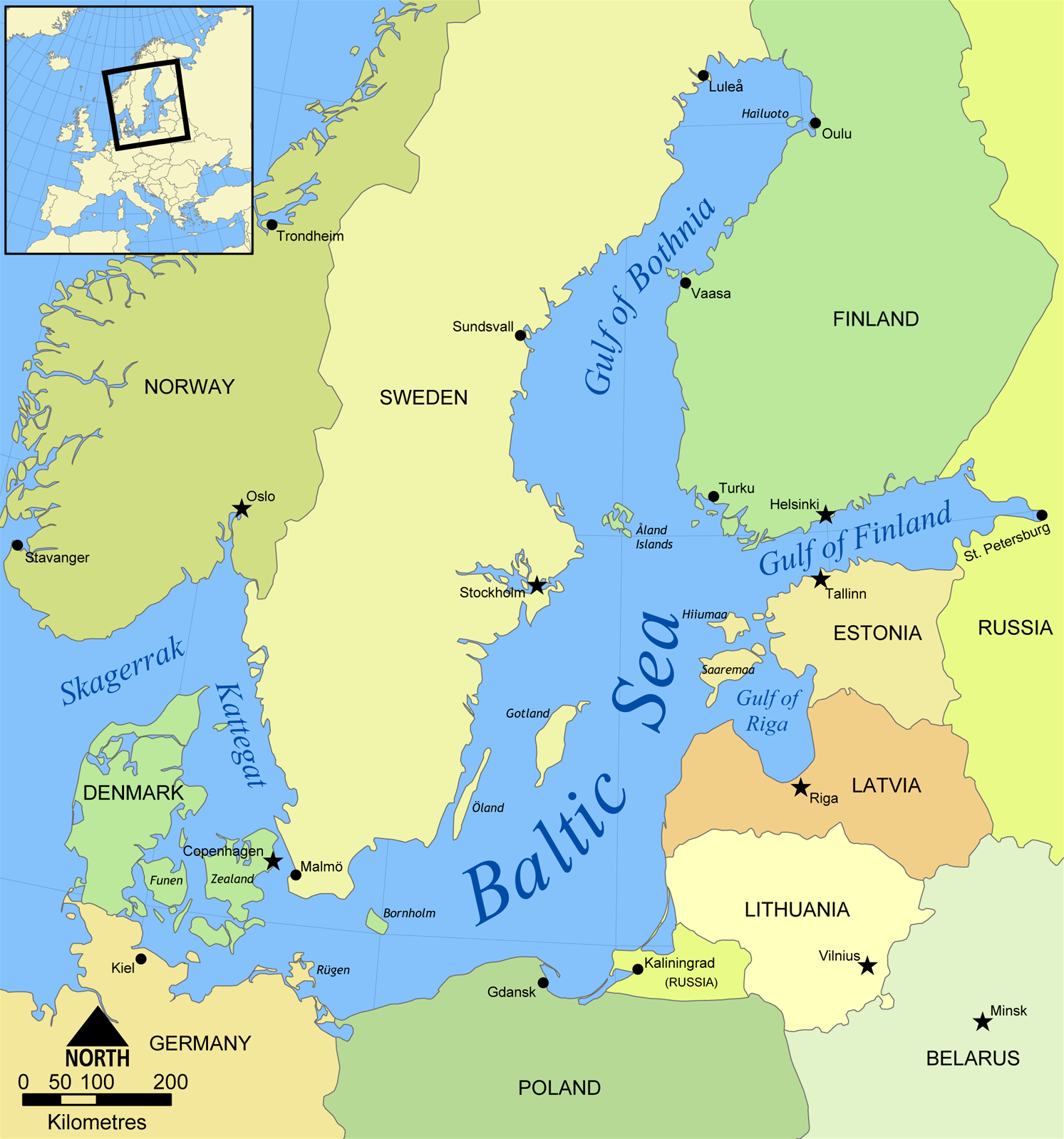 Kontexty
geografické
politické
jazykové
kulturní
náboženské
role sebeidentifikace
a národní image?
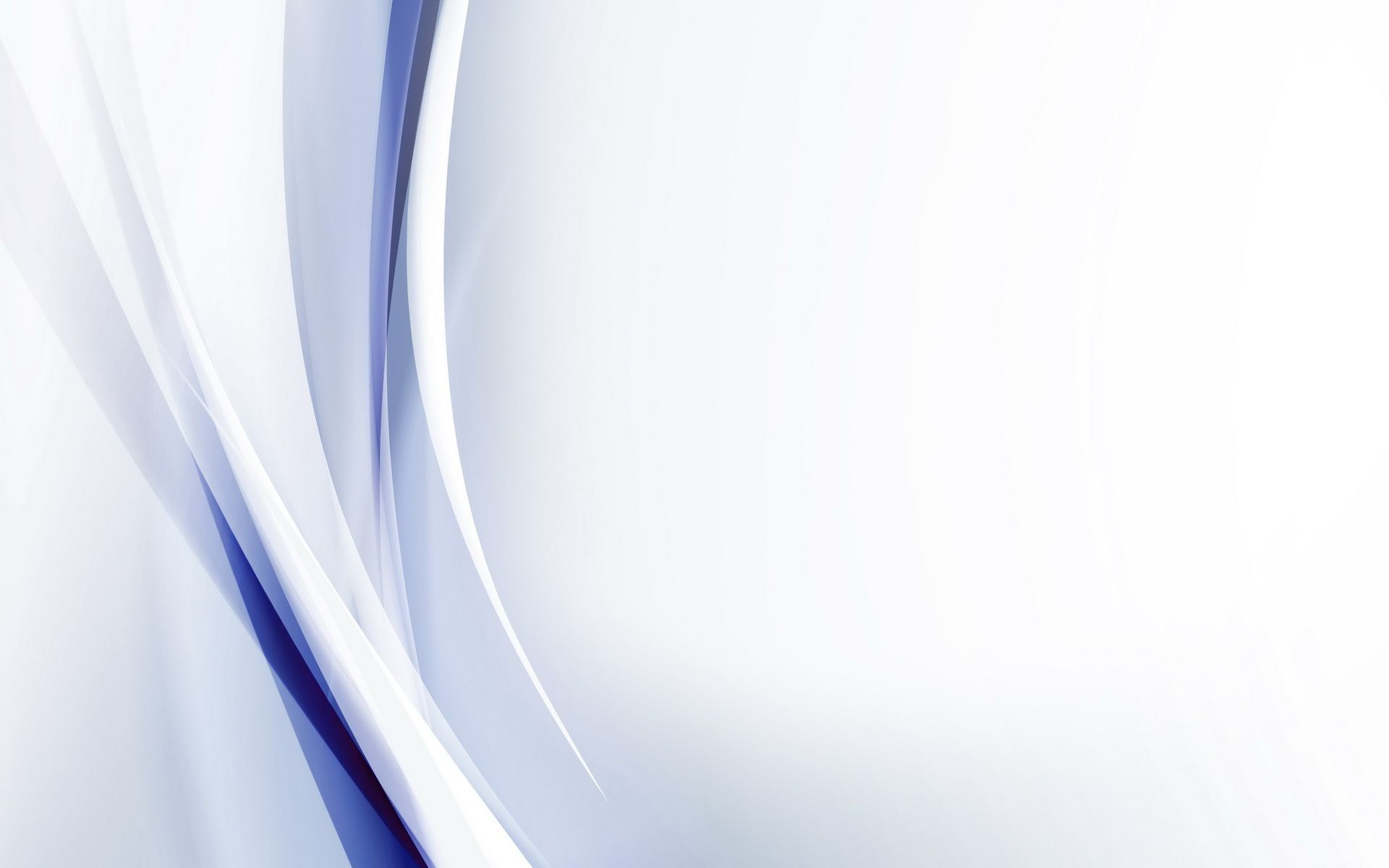 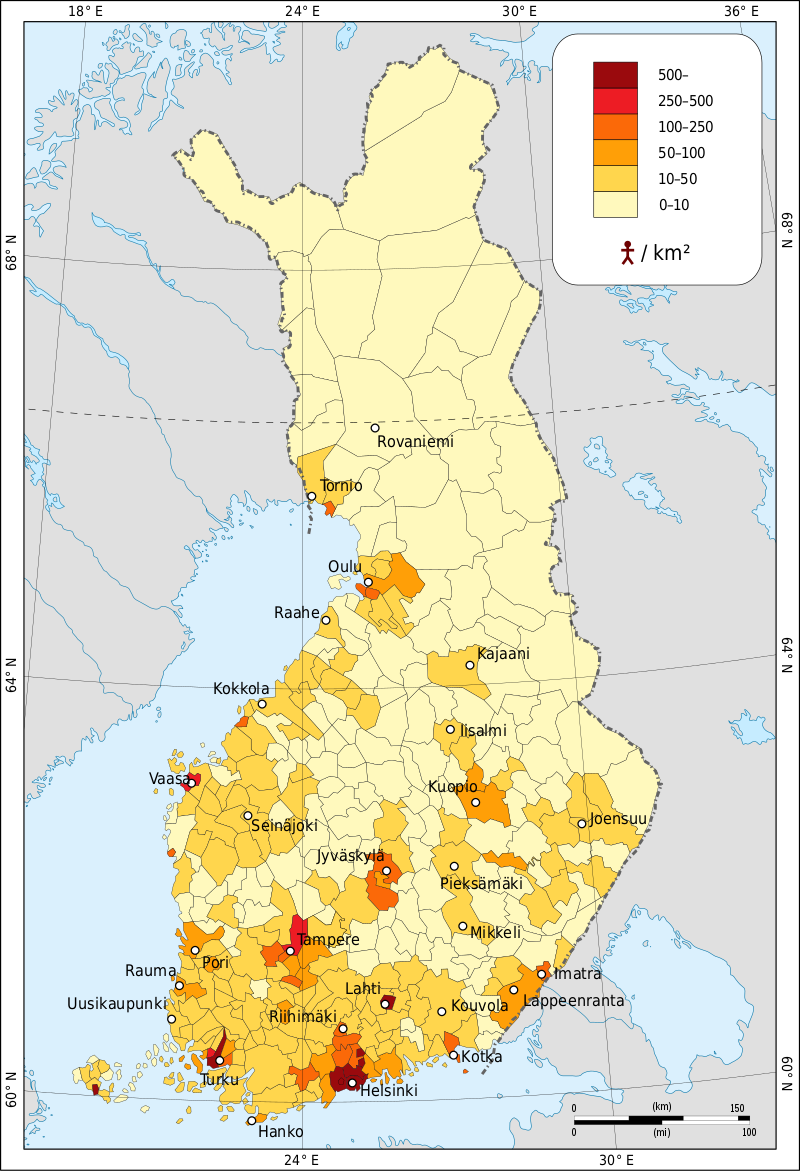 Základní údaje
rozloha cca 340 000 km2
obyvatelstvo: 5 477 359 (k 2015)
hustota zalidnění: 16 obyv./km2
největší města: Helsinky, Tampere,
Turku, Oulu, Jyväskylä, Lahti, Pori,
Kuopio, Vaasa, Joensuu
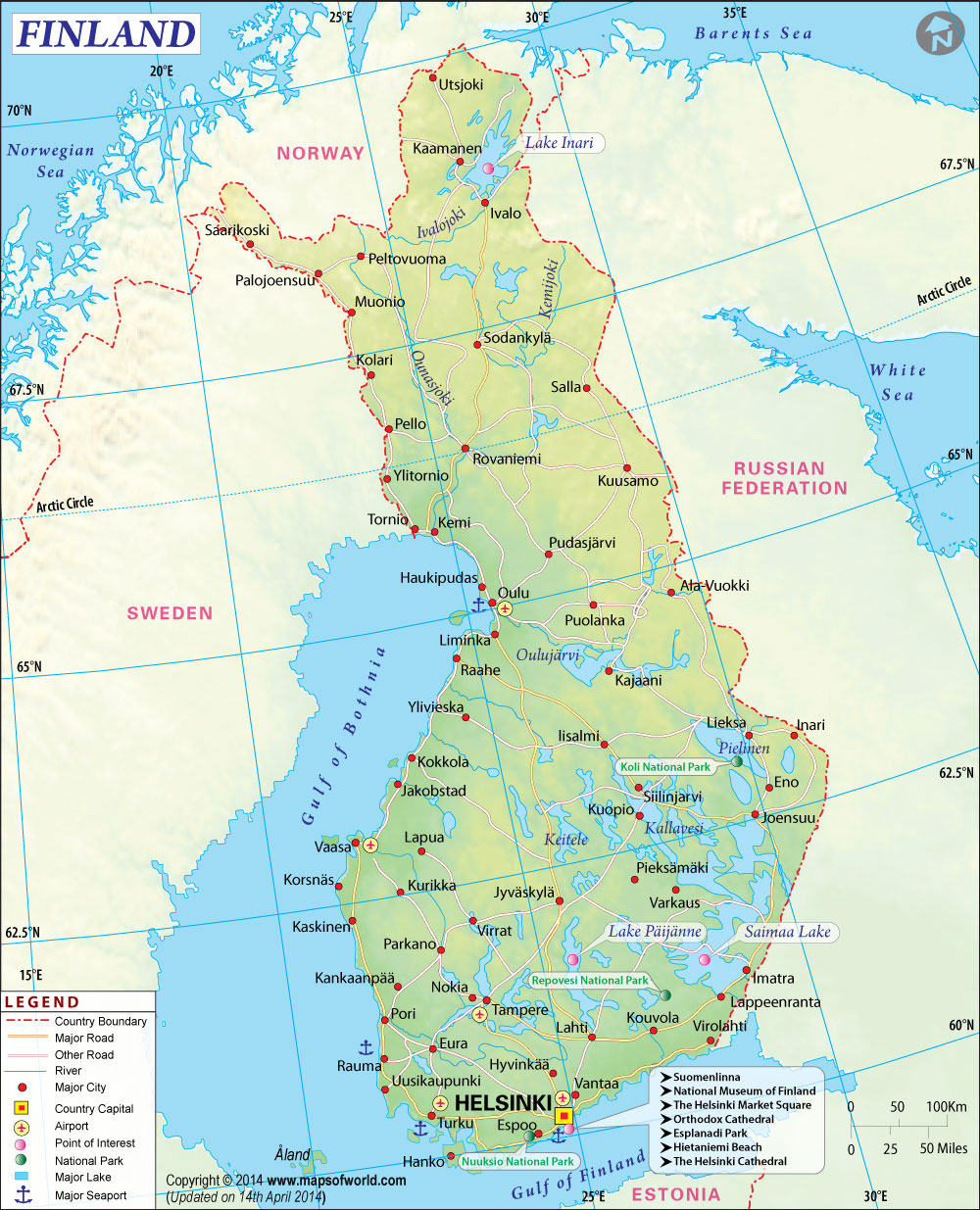 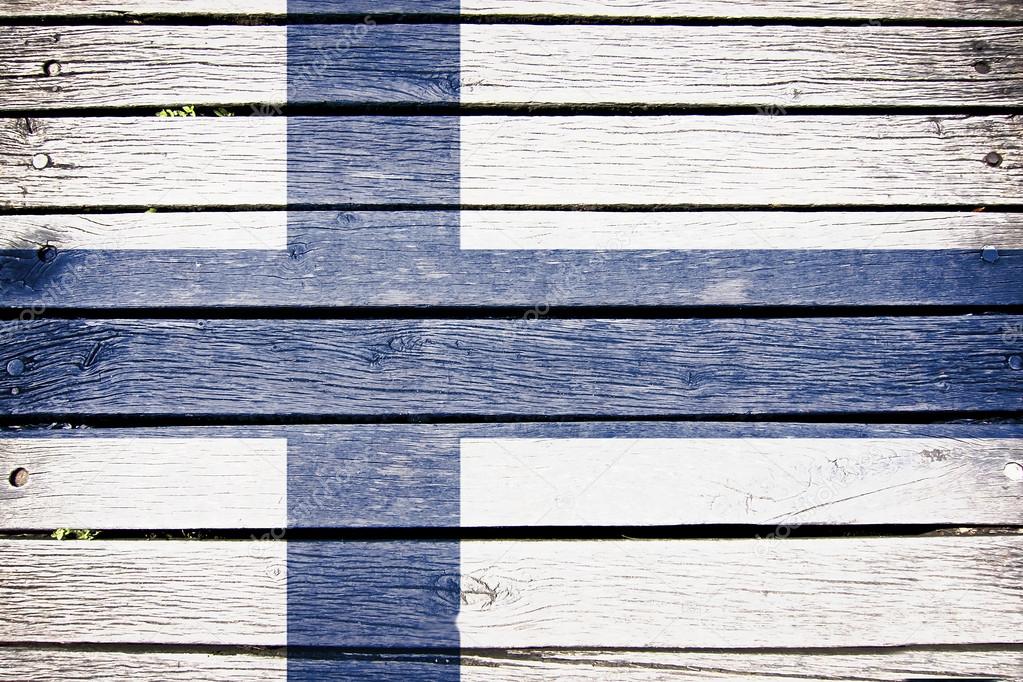 Trocha historie na příkladu státní hranice
Administrativní rozdělení
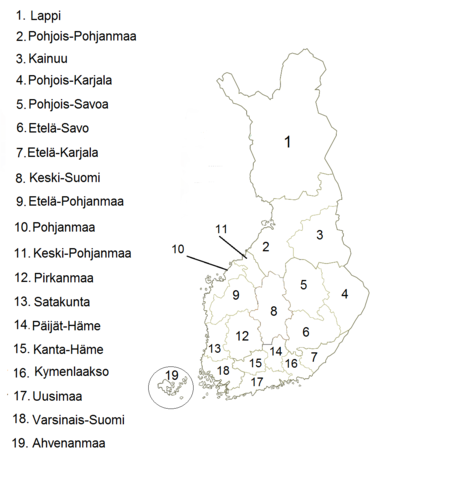 311 obcí (kunta)
70 okresů (seutukunta)
19 provincií (maakunta)
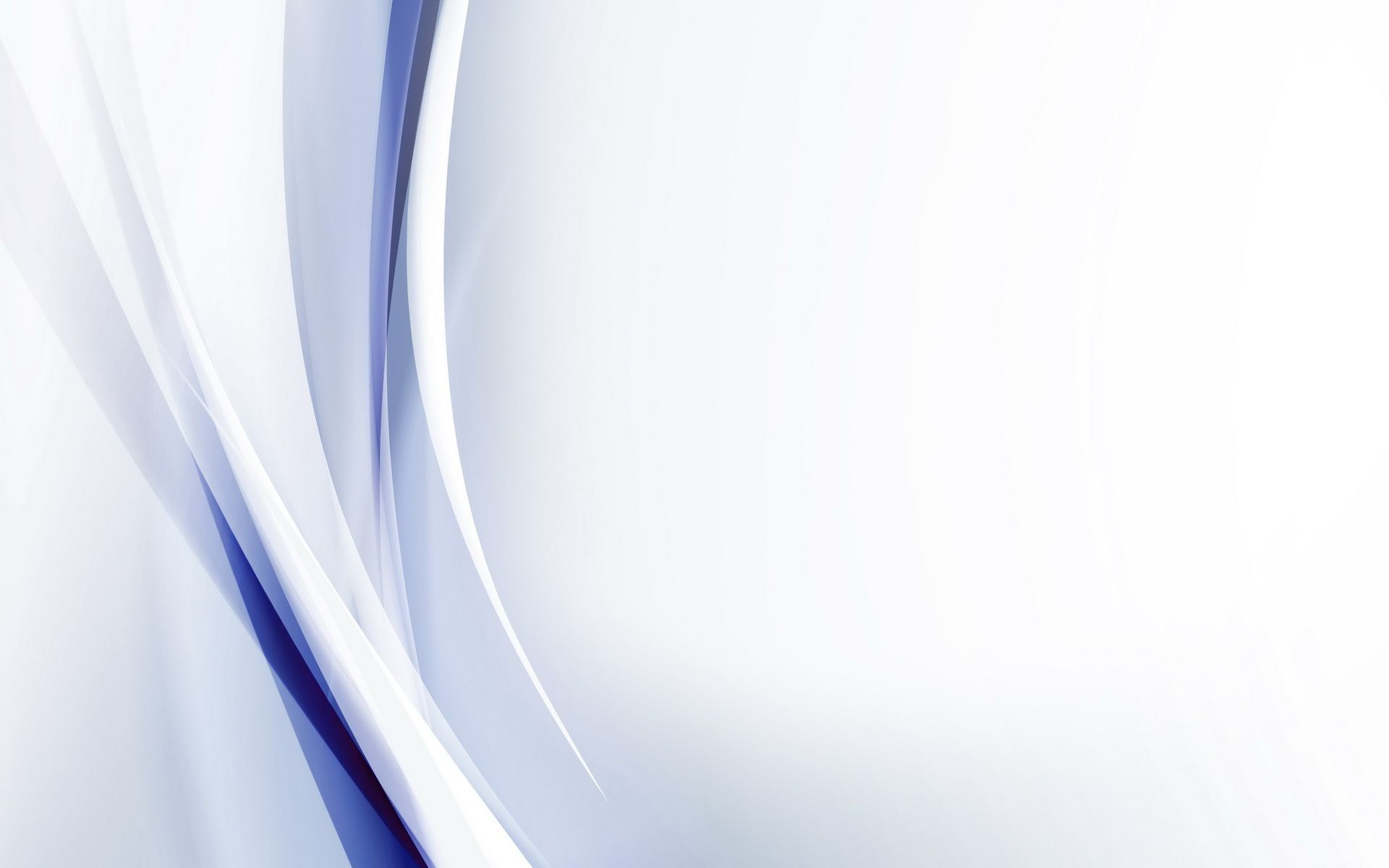 Helsinky / Helsinki / Helsingfors
zal. 1550 Gustavem Vasou jako protiváha Revalu
Sveaborg/Suomenlinna
Carl Ludvig Engel
Senátní náměstí
Tuomiokirkko (dok. 1852)
Valtioneuvoston linna (1822)
Helsingin yliopiston
päärakennus (1823)
Kansalliskirjasto (1840)
pravoslavný chrám Zesnutí
Panny Marie (1868)
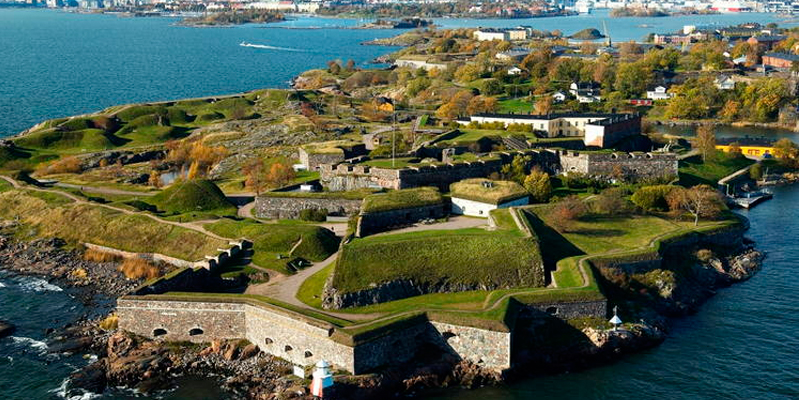 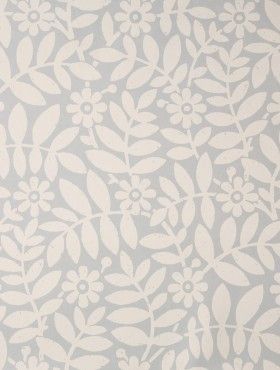 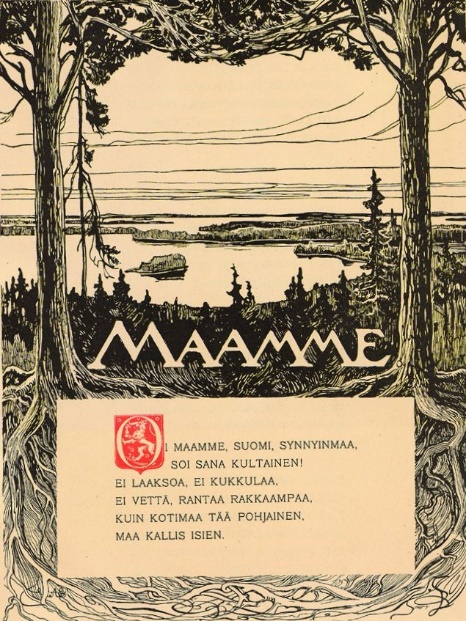 Vårt land, vårt land, vårt fosterland,ljud högt, o dyra ord!Ej lyfts en höjd mot himlens rand,ej sänks en dal, ej sköljs en strand,mer älskad än vår bygd i nord,än våra fäders jord!
Oi maamme, Suomi, synnyinmaa,soi, sana kultainen!Ei laaksoa, ei kukkulaa,ei vettä, rantaa rakkaampaa,kuin kotimaa tää pohjoinen,maa kallis isien!
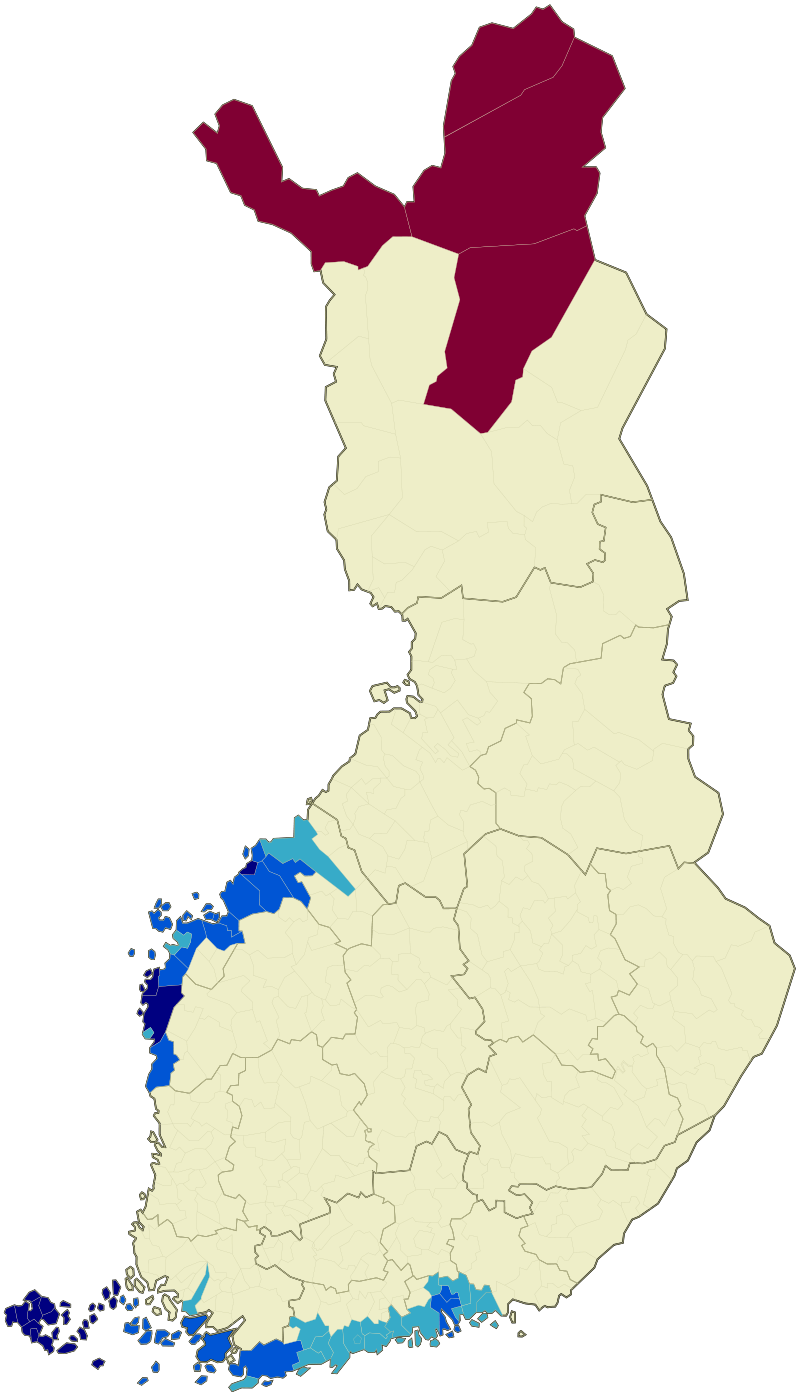 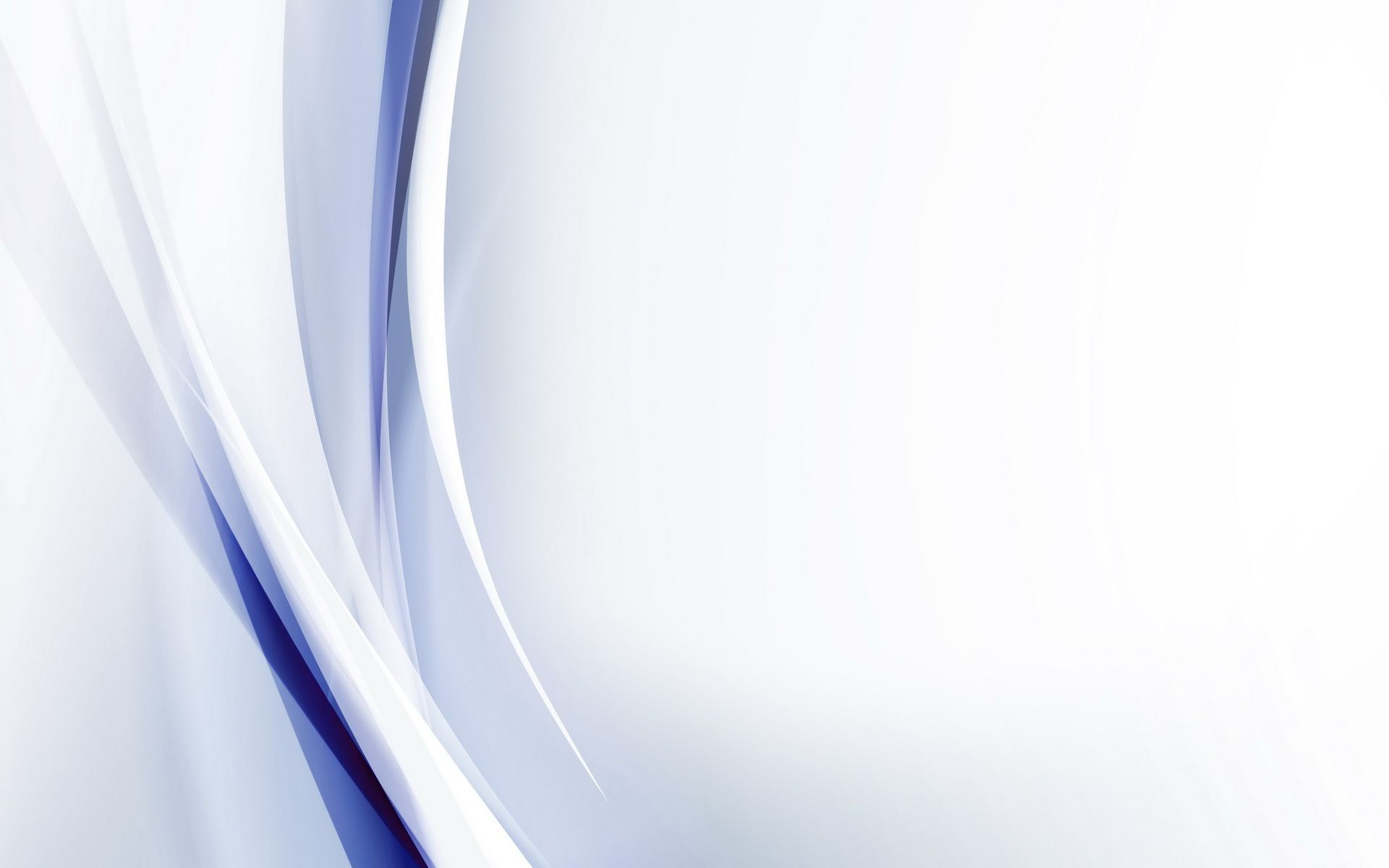 Jazyky
finština (92 %)
švédština (5 -7 %)
béžová: jednojazyčné finské obyvatelstvo
tyrkysová: dvojjazyčné, finština jazyk většiny,
	švédština menšiny
modrá: dvojjazyčné, švédština jazyk většiny,
	finština menšiny
tmavomodrá: jednojazyčně švédské
vínová: dvojjazyčné, finština jazyk většiny,
	sámština menšiny
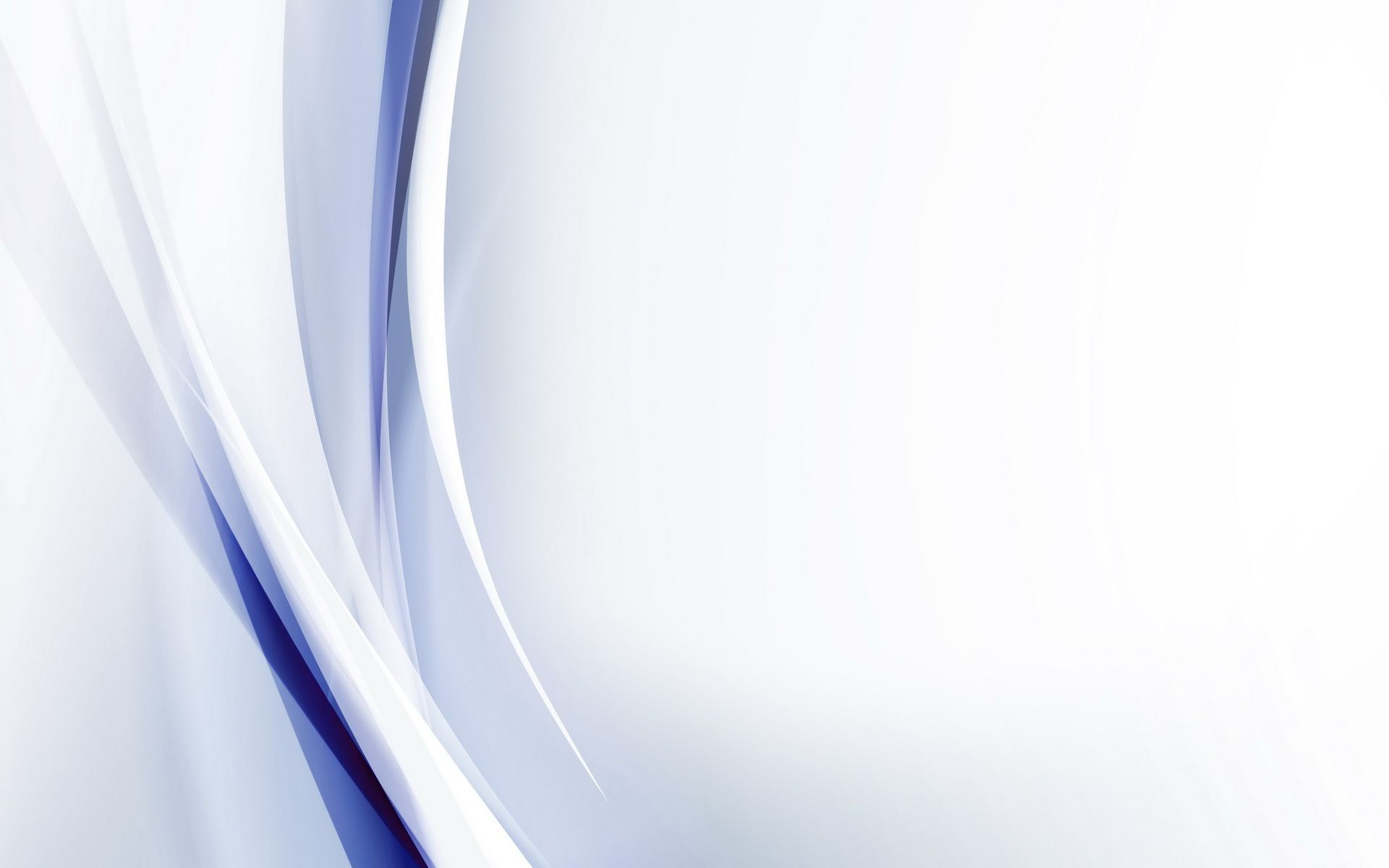 Počty mluvčích ke konci 2017
suomi		4 848 761		9) persia		12 090
ruotsi		289 052		10) kiina		11 825
venäjä		77 177		11) albania		10 391
viro		49 590		12) vietnam		9 872
arabia		26 467		13) thai		9 403
somali		20 007		14) espanja		7 770
englanti		19 626		15) turkki		7 739
kurdi		13 327		16) saksa		6 183
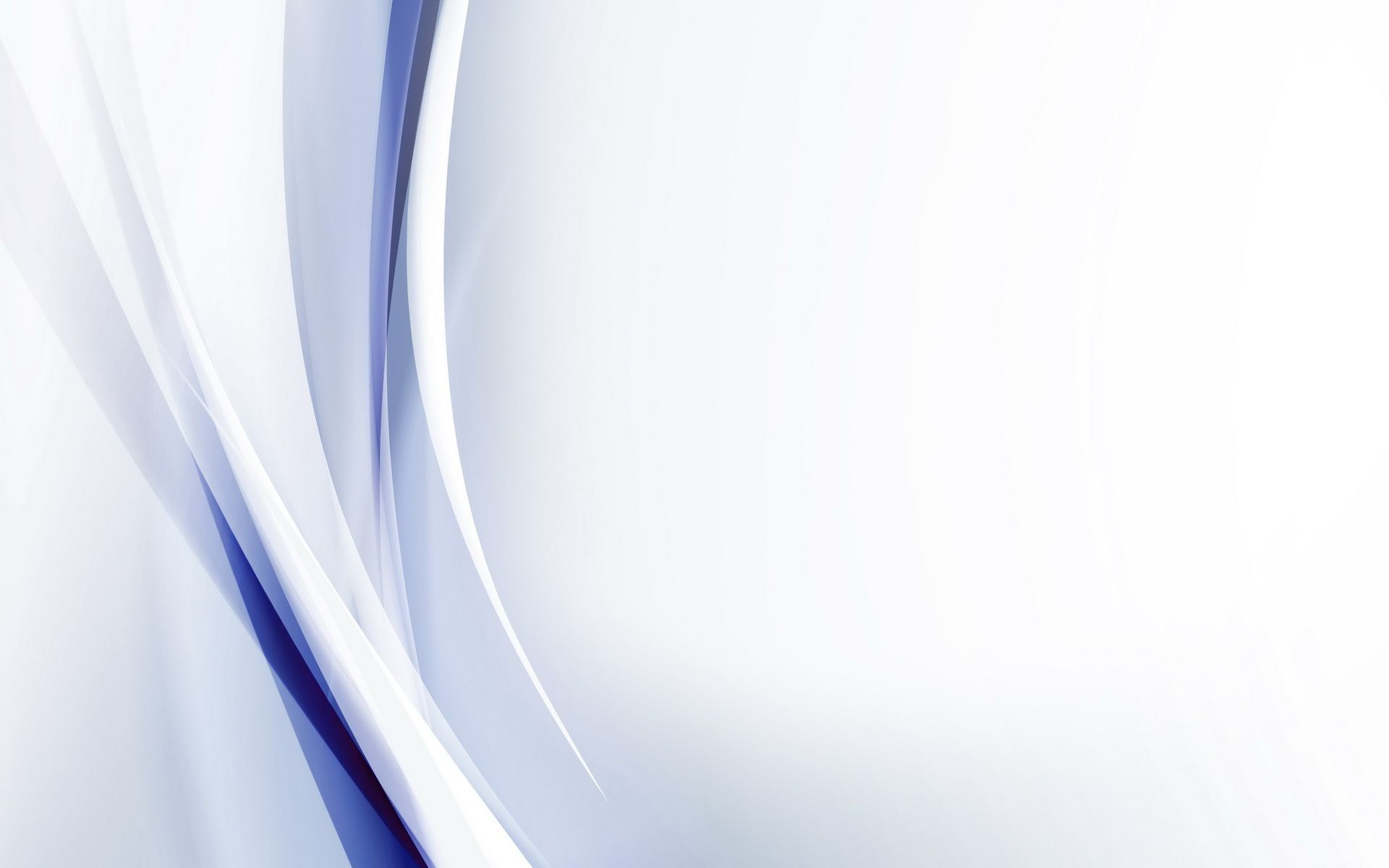 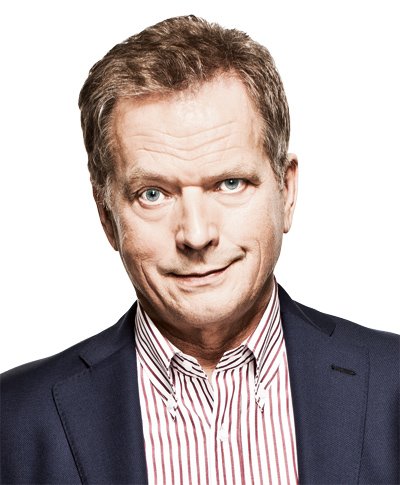 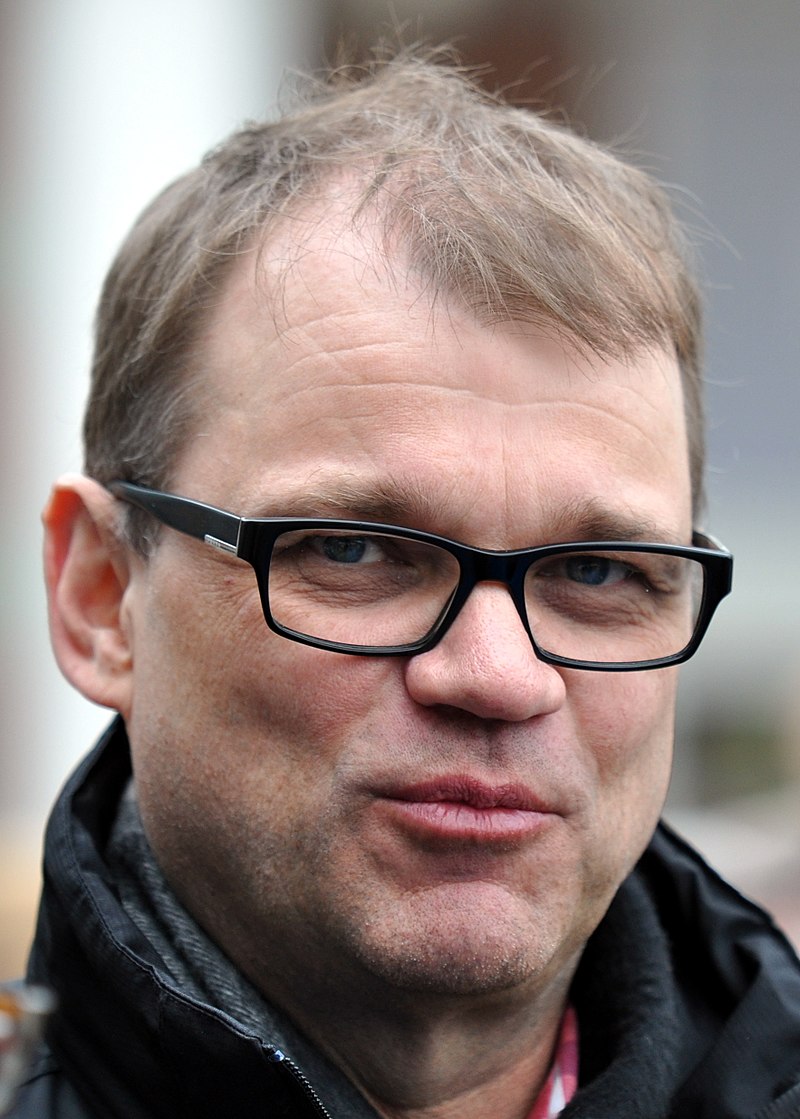 Politický systém
prezident (suomen tasavallan presidentti): Sauli Niinistö
premiér (pääministeri): Juha Sipilä
strany v parlamentu (eduskunta):
Národní koaliční strana (Kokoomus)
Strana středu (Suomen Keskusta)
Sociální demokraté (Suomen Sosialidemokraattinen Puolue)
Svaz levice (Vasemmistoliitto)
Zelený svaz (Vihreä liitto)
Křesťanští demokraté (Kristillisdemokraatit)
Švédská lidová strana (Svenska folkpartiet)
Praví Finové (Perussuomalaiset)
Modrá budoucnost (Sininen tulevaisuus)